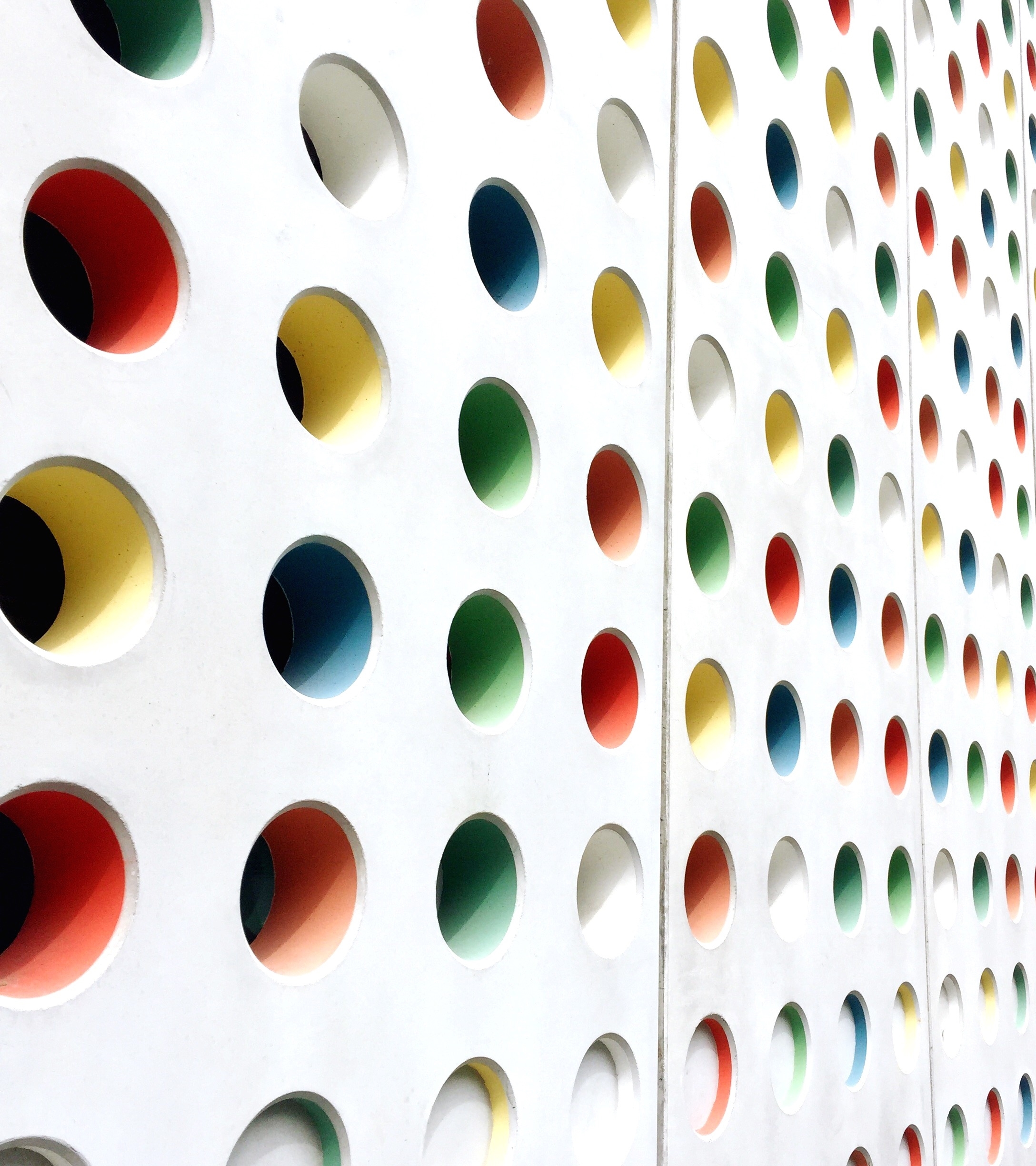 IELTS Reading Tips
Test Format
Reading Skills
Making Predictions- Using the topic sentence or first paragraph- look for the WWWWWH
Looking for Details- ideas that support the main idea
Analyzing Questions and Answers- identify key words then look for these words in the passage
Identifying the Tasks- be familiar with the 14 question types- multiple choice, short answer, label diagram, choose heading, classify information, match lists, true/false, yes/no, completing sentences or summary, choosing answers from a list
TIPS
READ THE QUESTIONS BEFORE YOU READ THE TEXT!
Skim the passage (2-3 minutes) identifying key words
Cross out wrong answers as you determine that they are incorrect
Know that the questions follow the same order as the information in the text
Do not worry about understanding the full passage and all the vocabulary. Your task is to locate answers (except when matching headings and choosing a title)